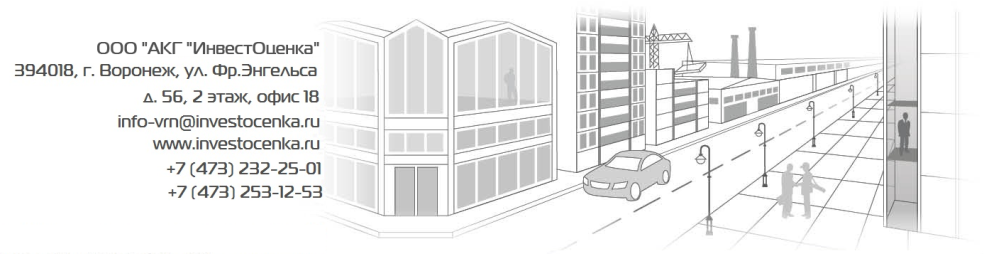 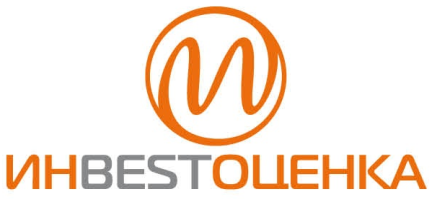 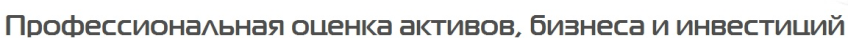 Судебные кейсы 
по вопросам изъятия земельных участков 
для государственных и муниципальных нужд                   в Воронежском регионе: 
текущая судебная практика
Москалёв Алексей Игоревич 
генеральный директор ООО «Аналитическая Консалтинговая Группа «ИнвестОценка»,президент Союза Оценщиков и Экспертов Черноземья, 
член Совета и представитель Ассоциации «СРОО «Экспертный совет» в ЦЧР,
представитель Союза Финансово-экономических судебных экспертов в Воронежской обл., MBA, CCIM
4-й Международный Симпозиум «Актуальные проблемы судебной экспертизы и контрольных процедур в строительстве»

Воронеж, 18.05.2018
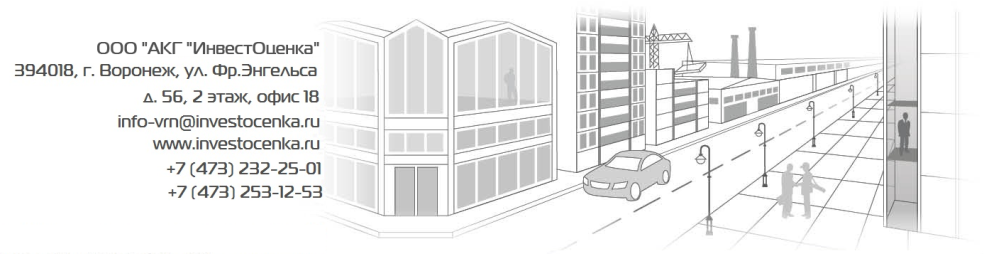 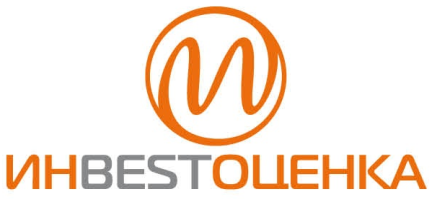 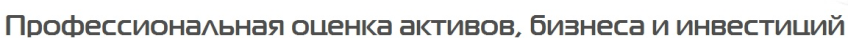 Основные нормативно-правовые акты в сфере изъятия земельных участков  для государственных и муниципальных нужд
1. Конституция РФ;
2. Гражданский кодекс РФ (статьи 235, 239, 279-282);
3. Земельный кодекс РФ (статьи 9, 10, 11, 49, 56.2-56.12);
4. Жилищный кодекс РФ (статья 32);
5. Федеральный закон от 29 июля 1998 г. № 135-ФЗ «Об оценочной деятельности в Российской Федерации»;
6. «Обзор судебной практики по делам, связанным с изъятием для государственных или муниципальных нужд земельных участков в целях размещения объектов транспорта», утв. Президиумом Верховного Суда РФ 10.12.2015 г.;
7. «Обзор судебной практики по делам, связанным с обеспечением жилищных прав граждан в случае признания жилого дома аварийным и подлежащим сносу или реконструкции», утв. Президиумом Верховного Суда РФ 29.04.2014 г.
2
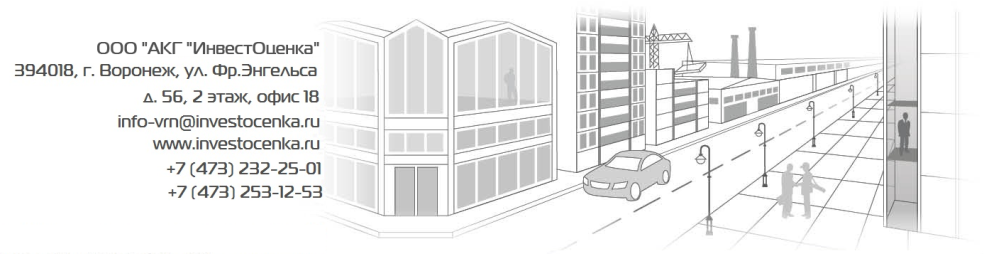 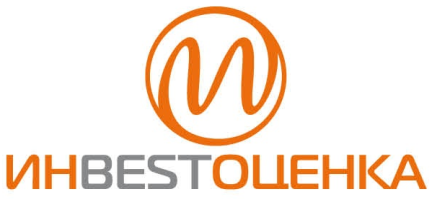 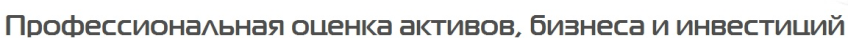 Судебный кейс 1. Изъятие земельного участка для государственных нужд с требованием ответчика увеличить компенсацию на сумму понесенных убытков в виде уплаченных земельных налогов
3
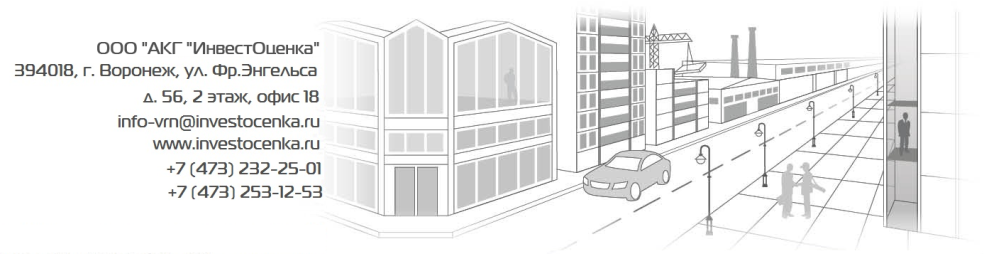 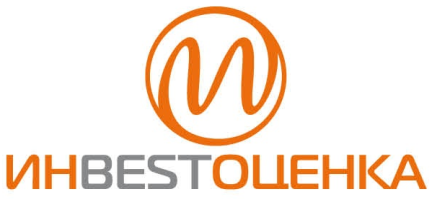 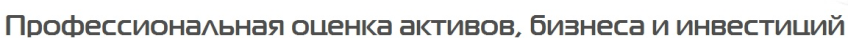 РЕШЕНИЕ НОВОУСМАНСКОГО РАЙОННОГО СУДА 26.10.2017 Г. ПО ДЕЛУ № 2-1132/2017 
Требование: Российская Федерация в лице ГК «Автодор» обратилась в суд с иском ООО «А», ФИО1 и ФИО2 с требованиями об изъятии 2-х земельных участков для государственных нужд.
Обстоятельства дела: ГК «Автодор» были подготовлены уведомления об изъятии земельных участков для нужд Российской Федерации и вручены ответчикам.
В соответствии с отчетом об оценке рыночная стоимость земельного участка с №1 составляет 253 800 рублей, рыночная стоимость земельного участка №2 составляет 12 208 344 рублей.
Проект соглашения об изъятии земельных участков был вручен ответчикам. В связи и истечением девяностодневного срока и отсутствием подписанного со стороны ответчиков соглашения об изъятии земельных участков ГК «Росавтодор» обратилась с иском в суд.
Отчет
4
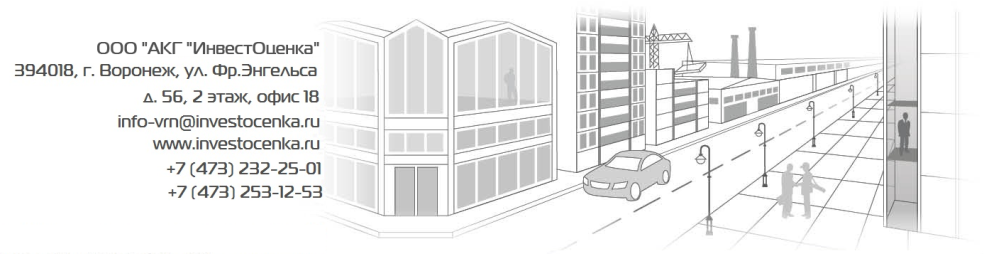 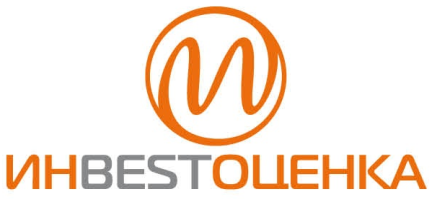 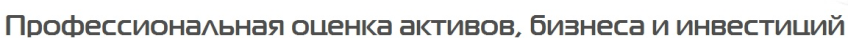 Рассмотрение дела в суде: Представитель одного из ответчиков не возражал против удовлетворения исковых требований об изъятии участков, но полагал, что сумму компенсации следует увеличить на сумму понесенных ответчиками убытков в виде уплаченных земельных налогов, так как истцом было допущено фактическое изъятие земельных участков до разрешения спора. Следовательно ответчики платили налоги за фактически изъятые у них земельные участки.
Выводы суда: требования истца были удовлетворены. Сумма компенсации на сумму понесенных ответчиками убытков в виде уплаченных земельных налогов не увеличена.
Суд указал, что из представленных ответчиками квитанций об уплате налогов, невозможно установить за какой конкретно участок уплачивались налоги, так как в платежных документах таких сведений не указано. Более того у ответчиков изымается лишь часть принадлежащего им земельного участка, а из их пояснений следует, что земельный налог, сумму которого ответчики просят отнести к убыткам, платился за весь участок.
5
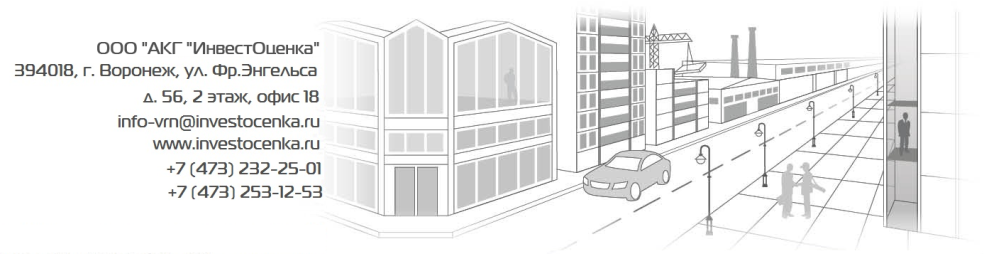 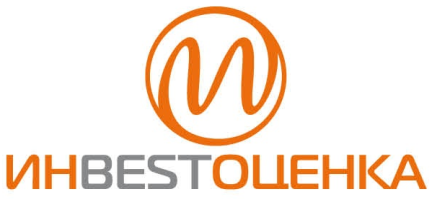 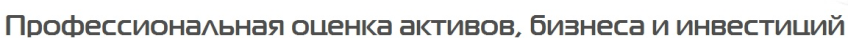 Судебный кейс 2. Изъятие земельного участка для государственных нужд с требованием ответчика о повторной экспертизе
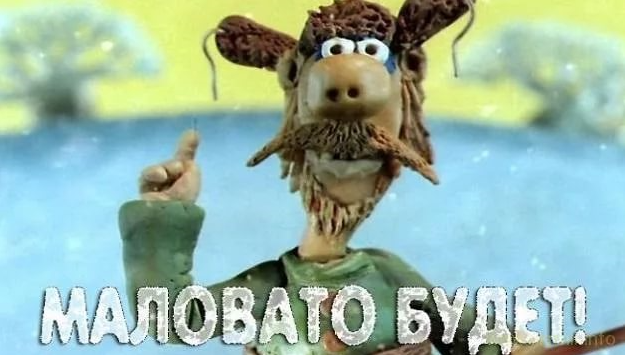 6
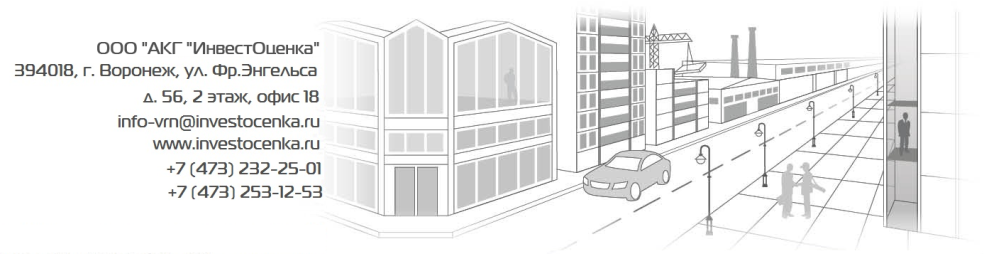 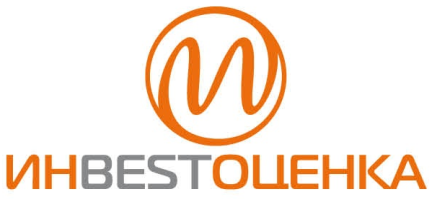 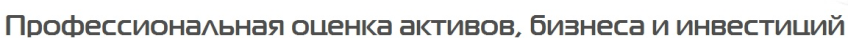 АПЕЛЛЯЦИОННОЕ ОПРЕДЕЛЕНИЕ ВОРОНЕЖСКОГО ОБЛАСТНОГО СУДА ОТ 27 СЕНТЯБРЯ 2016 Г. ПО ДЕЛУ  № 33-6344/2016
Рассмотрение в суде первой инстанции: ГК «Автодор» обратилась с иском к ФИО1 о принудительном изъятии земельных участков для нужд РФ.
В соответствии с отчетами рыночная стоимость земельных участков составляет соответственно 2 442 135 рублей и 476 652 рубля, размер убытков по 4000 рублей.
По делу была назначена судебная экспертиза, по которой рыночная стоимость изымаемых земельных участков превысила сумму, заявленную истцом для взыскания (поручена ФБУ «ВРЦСЭ Минюста РФ»). 
Согласно заключению эксперта стоимость земельных участков составляет 5 680 271 рубль и 1 108 666 рублей. Стоимость убытков причиняемых ответчику 4000 рублей. Данную экспертизу суд первой инстанции положил в основу решения.
Рассмотрение в суде апелляционной инстанции: в апелляционной жалобе ответчик просит изменить решение суда в части определения размера рыночной стоимости спорных земельных участков, полагая, что таковая в ходе проведения судебной экспертизы была определена неверно.
Доводы ответчика:
Отчет
СЭ
7
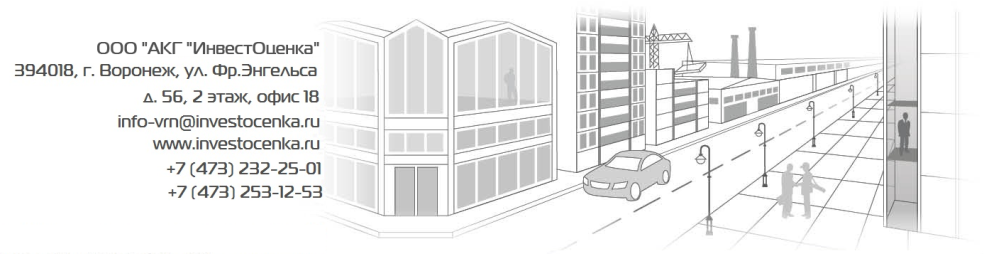 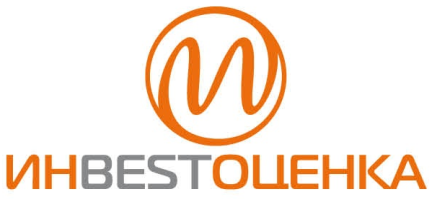 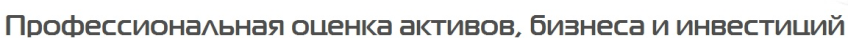 - несоответствии заключения ФЗ от 31.05.2001 № 73-ФЗ «О государственной судебно-экспертной деятельности в Российской Федерации», Федерального стандарта оценки «Общие понятия оценки, подходы и требования к проведению оценки (ФСО № 1)», п. 1 раздела IV Методических рекомендаций по определению рыночной стоимости земельных участков.
- ответчик полагает, что эксперту целесообразнее было использовать не сравнительный подход, а доходный, учитывая разрешенное использование земельного участка (для проектирования и строительства). При сравнительном подходе эксперт не сравнивал вид разрешенного использования, не указал при описании характеристики объекта то обстоятельство, что рядом находится земельный участок принадлежащий ООО «ИКЕА МОС» (Торговля и недвижимость).
Выводы суда: Экспертом установлено, что на земельных участках отсутствуют сооружения и здания, земельный участок не используется по установленному в настоящее время виду разрешенного использования – «проектирование и строительство общественно-деловой зоны (многофункциональный торгово-культурный развлекательный центр)». У ФИО1, что им не оспаривалось, отсутствует проектная документация, разрешение на строительство и иные первичные документы, подтверждающие реальные намерения построить вышеуказанный многофункциональный торгово-культурный развлекательный центр. Решение суда первой инстанции было оставлено без изменения.
8
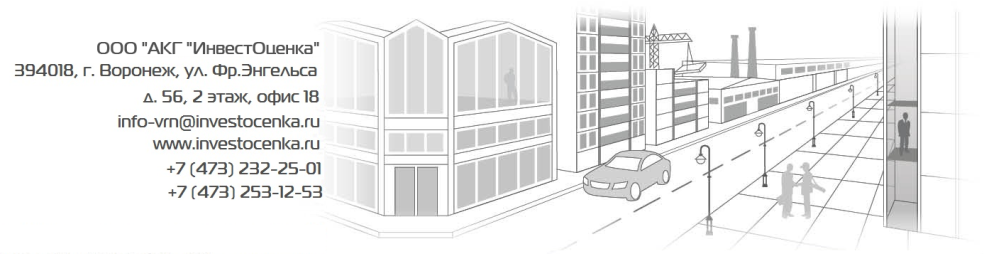 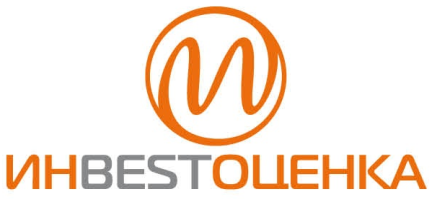 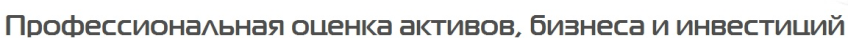 Судебный кейс 3. Попытки собственника сменить ВРИ
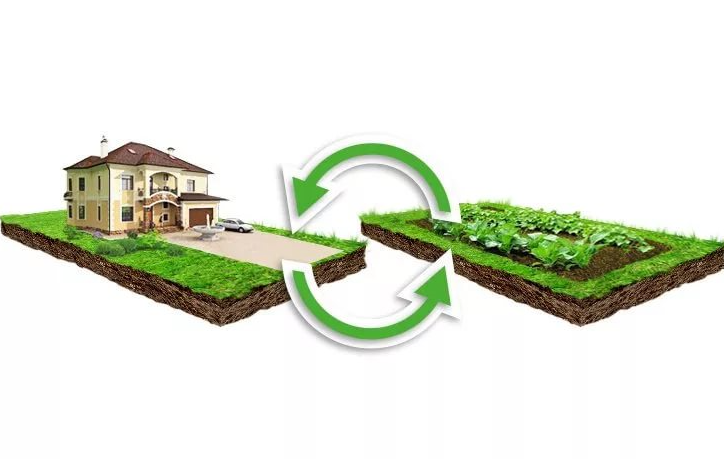 9
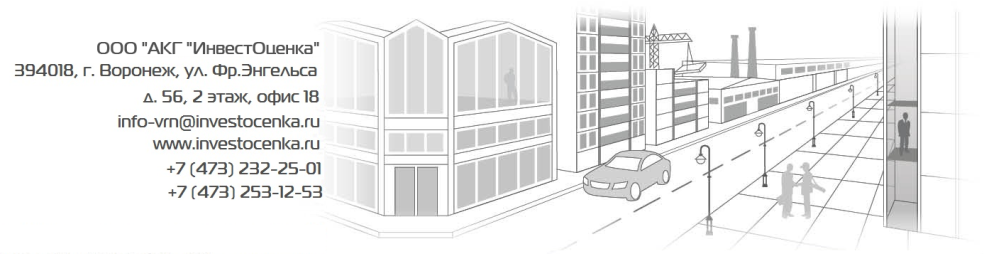 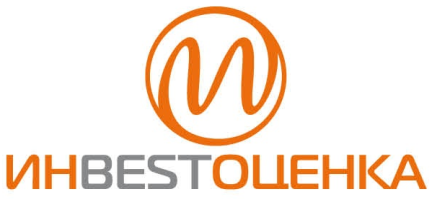 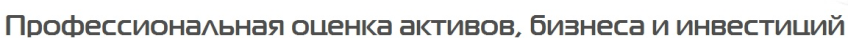 ПОСТАНОВЛЕНИЕ ПРЕЗИДИУМА ВОРОНЕЖСКОГО ОБЛАСТНОГО СУДА ОТ 19 АПРЕЛЯ 2017 ГОДА ПО ДЕЛУ № 4Г-259/2017 [44Г-15/2017]
Требования: ГК «Автодор» обратилась в суд с иском к ФИО о принудительном изъятии земельных участков для нужд Российской Федерации.
Обстоятельства дела: В августе 2012 года администрацией Новоусманского муниципального района Воронежской области были проинформированы жители района в газете «Новоусманская Нива» о предстоящем строительстве участка дороги М-4 «Дон», в связи с реализацией проекта: Строительство с последующей эксплуатацией на платной основе автомобильной дороги М-4 «Дон» от Москвы через Воронеж, Ростов-на-Дону, Краснодар до Новороссийска на участке км 517 - км 544 (с обходом населенных пунктов Н. Усмань и Рогачевка), и направлены собственникам земельных участков уведомлений о возможном изъятии.
В июне 2013 года ответчик стал собственником спорных земельных участков и подал заявление на изменение видов разрешенного использования двух земельных участков: с «для сельскохозяйственного производства» на «для многоэтажной жилой застройки»; с «для сельскохозяйственного производства» на «для малоэтажных многоквартирных жилых домов».
10
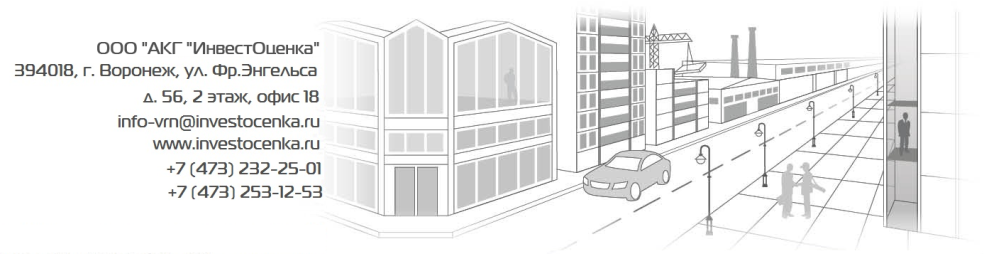 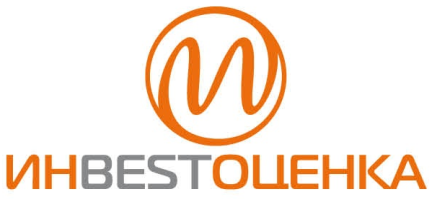 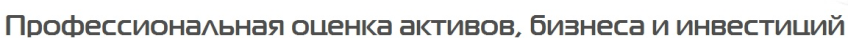 По заказу ГК «Автодор» произведена работа по оценке рыночной стоимости недвижимого имущества и права требования компенсации убытков в связи с изъятием земельных участков. На основании данного отчета об оценке был подготовлен проект соглашения об изъятии для государственных нужд земельных участков был вручен ответчику вместе с сопроводительным письмом. По истечении девяностодневного срока, соглашение об изъятии подписано не было, что послужило обращением в суд.
Рассмотрение в суде первой инстанции: по делу была назначена судебная экспертиза, по которой рыночная стоимость изымаемых земельных участков превысила сумму, заявленную истцом для взыскания (поручена ФБУ «ВРЦСЭ Минюста РФ»). После также была проведена повторная экспертиза, которая подтвердила результаты первоначальной (проведена там же). 
ГК «Автодор»  предоставил письменные возражения на указанные экспертизы:
- некорректно подобраны объекты аналоги при определении стоимости земельного участка в рамках сравнительного подхода; 
- отсутствует обоснование (подтверждение) используемых значений поправок на площадь и транспортную доступность; 
- отсутствуют сведения о членстве экспертов в саморегулируемой организации оценщиков;
11
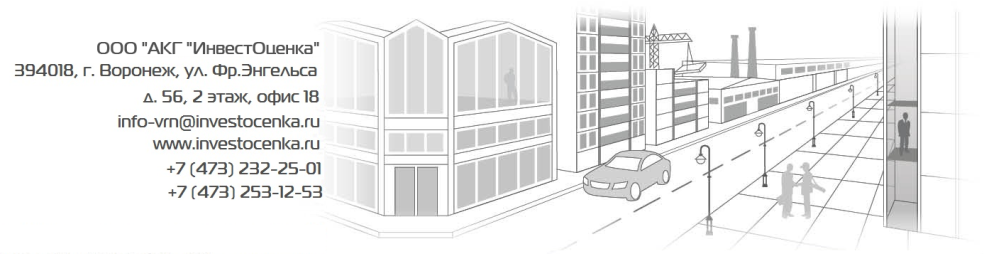 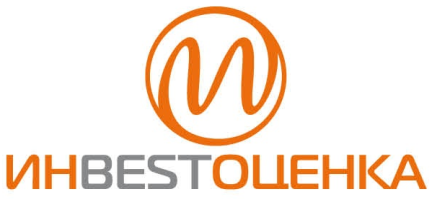 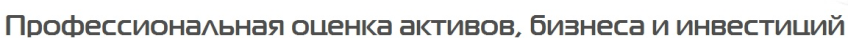 - в заключении отсутствует анализ фактических данных о ценах предложений по реализации земельных участков в категории земель населенных пунктов; 
- в качестве объектов-аналогов для земельных участков с видом разрешенного использования «для многоэтажной жилой застройки» взяты земельные участки, расположенные в Брянской, Саратовской областях и в городе Тверь, что прямо противоречит принципу подбора аналогов в одном регионе. 
Суд удовлетворил требования истца, основываясь на результатах первоначальной экспертизы.
Рассмотрение в суде апелляционной инстанции: названное решение оставлено без изменения.
Рассмотрение в суде кассационной инстанции: судом кассационной инстанции было установлено следующее:
- каких-либо действий, направленных на получение документов для малоэтажного и многоэтажного жилищного строительства, новый собственник не совершил, не начал осваивать земельные участки в соответствии с видом разрешенного использования, не заключил договоры аренды с организациями застройщиками, не получил разрешения на строительство жилых домов, не заказывал и не подготавливал проекты строительства жилья, не использовал участок по целевому назначению.
12
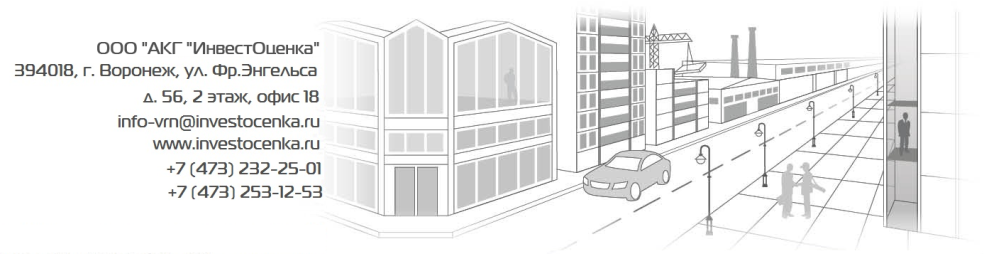 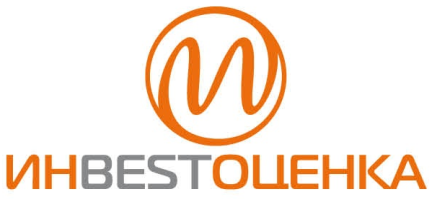 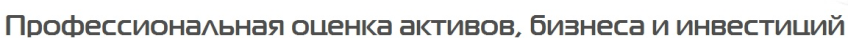 - изымаемые земельные участки расположены в зоне сельскохозяйственных угодий, что было учтено оценщиком в отчете об оценке, который указал, что на дату осмотра спорные земельные участки используются по своему назначению – под сельскохозяйственное производство, не огорожены, не разработаны;
- между тем, из содержания заключения экспертизы, положенного в основу решения суда, следует, что корректировка стоимости объектов оценки в связи с неиспользованием земельных участков по целевому назначению не проводилась.
Таким образом, судом был сделан вывод о том, что заключение экспертизы, положенного в основу решения суда, не отражает реальную рыночную стоимость изымаемых земельных участков и дело было направлено на новое рассмотрение.
ПОСТАНОВЛЕНИЕ АРБИТРАЖНОГО СУДА ЦЕНТРАЛЬНОГО ОКРУГА ОТ 24 АПРЕЛЯ 2018 ГОДА ПО ДЕЛУ №А14-17207/2015
Требования: ГК «Автодор» обратилась в суд с иском к ООО «Воронежпищепродукт» о принудительном изъятии земельных участков для нужд Российской Федерации с возмещением его рыночной стоимости и убытков, причиняемых его изъятием.
13
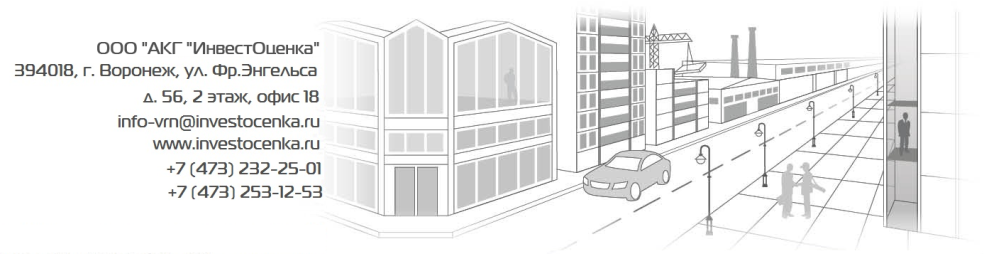 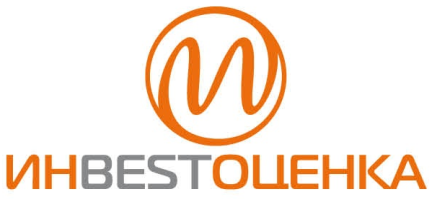 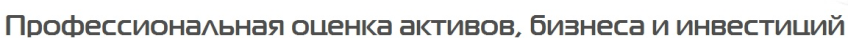 Обстоятельства дела: аналогичны предыдущему делу.
Согласно представленному отчету рыночная стоимость земельного участка составила 1 106 024 рубля, размер убытков – 15 000 рублей. 
При этом, в качестве объектов-аналогов использованы земельные участки с разрешенным использованием «для сельскохозяйственного производства», «для сельскохозяйственного назначения». В кадастровом паспорте спорного земельного участка установлен вид разрешенного использования «объекты оптовой торговли».
Ответчик соглашение об изъятии объекта на предложенных ему условиях не подписал, не согласившись с размером рыночной стоимости участка, что и послужило обращением в суд.
Рассмотрение в суде первой инстанции: 
По делу была назначена судебная экспертиза, по которой рыночная стоимость изымаемых земельных участков превысила сумму, заявленную истцом для взыскания (поручена ФБУ «ВРЦСЭ Минюста РФ»). 
Согласно экспертному заключению рыночная стоимость земельного участка составляет 35 532 464 рубля.
После, по ходатайству ГК «Автодор», была проведена повторная экспертиза, по которой рыночная стоимость земельного участка составила 32 806 089 рублей.
Отчет
СЭ 1
СЭ 2
14
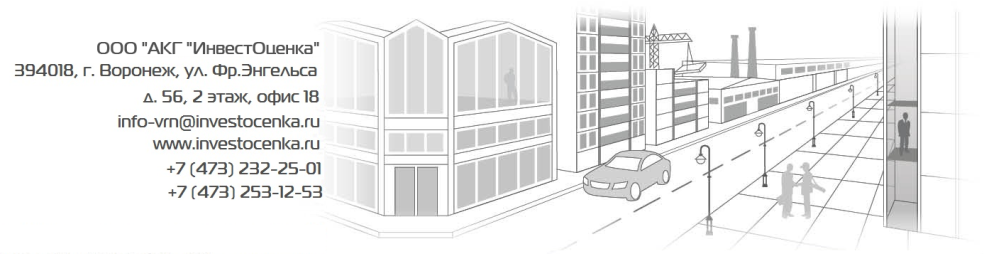 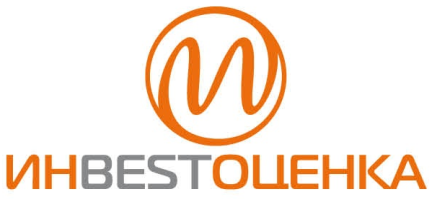 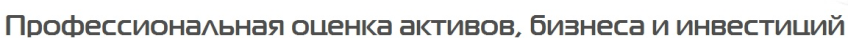 Суд первой инстанции решил изъять земельный участок, установив сумму возмещения в размере 32 821 089 рублей.
Рассмотрение в суде апелляционной инстанции: названное решение изменил в части возмещения и установил сумму возмещения в размере 3 126 000 рублей и сумму убытков в размере 15 000 рублей.
Выводы суда апелляционной инстанции: 
- ответчиком в апреле 2014 года после состоявшегося уведомления со стороны Администрации Новоусманского района Воронежской области намеренно изменен вид разрешенного использования земельного участка с «для сельскохозяйственного использования» на «объекты оптовой торговли»;
- изменив вид разрешенного использования, ответчик не начал осваивать земельный участок, не получал разрешения на строительство объектов оптовой торговли, не заказывал и не подготавливал проект строительства объектов оптовой торговли, что установлено судом первой инстанции;
- при проведении первоначальной оценки оценщик указал, что участок расположен вне населенных пунктов, на пути проектируемого обхода трассы М-4 «Дон»; участок не обеспечен инженерными коммуникациями, однако подключение к коммуникациям физически осуществимо (проходят по границе участка); ближайшее окружение участка составляют преимущественно земли сельскохозяйственного назначения и земли населенных пунктов; земельный участок не используется;
15
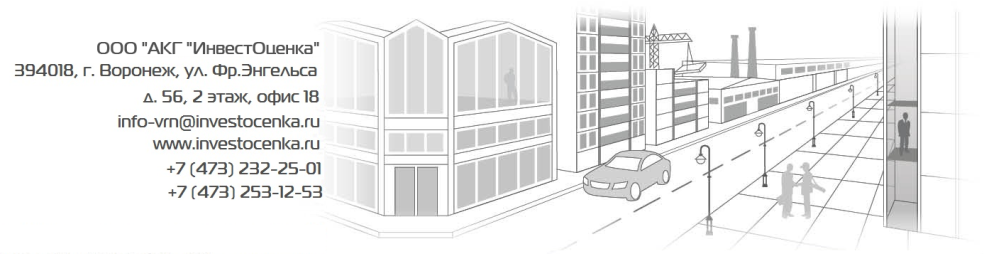 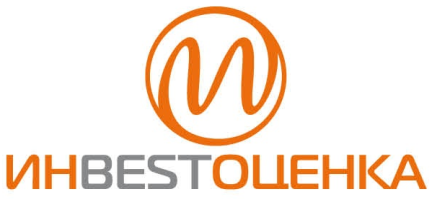 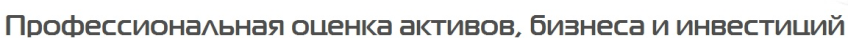 На основании изложенного и учитывая правовые позиции, сформированные в Постановлениях Президиума Воронежского областного суда от 19.04.2017 (дело № 44г-15, № 44г-14), во исполнение принципа единообразия судебной практики, апелляционный суд назначил еще одну экспертизу, по результатам которой была установлена рыночная стоимость земельного участка   - 3 126 000 рублей, размер убытков – 15 000 рублей.
16
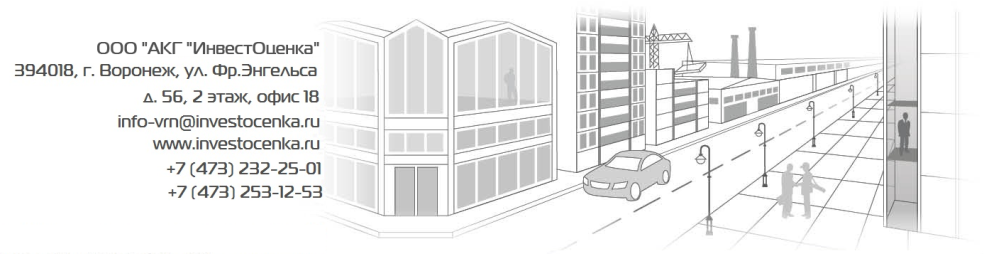 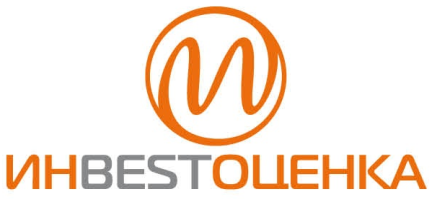 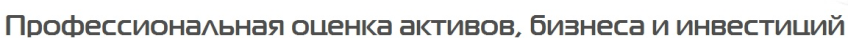 Судебный кейс 4. Снос многоквартирного аварийного дома и несколько отчетов об оценке
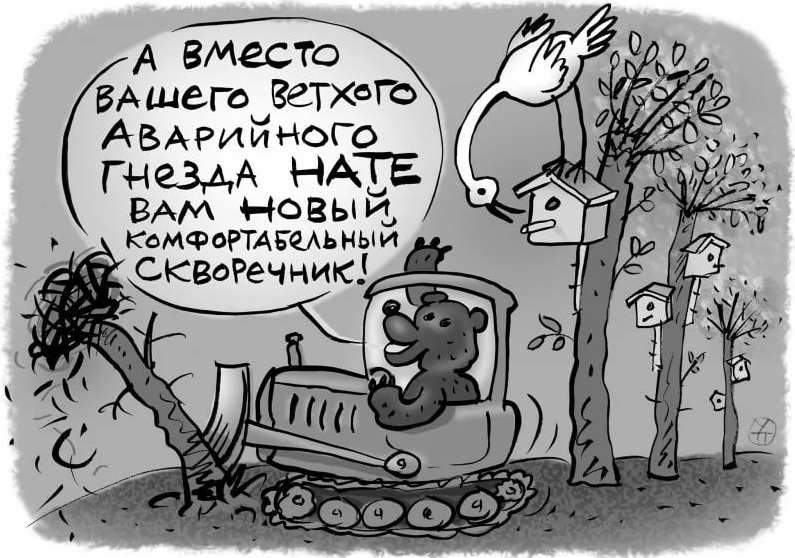 17
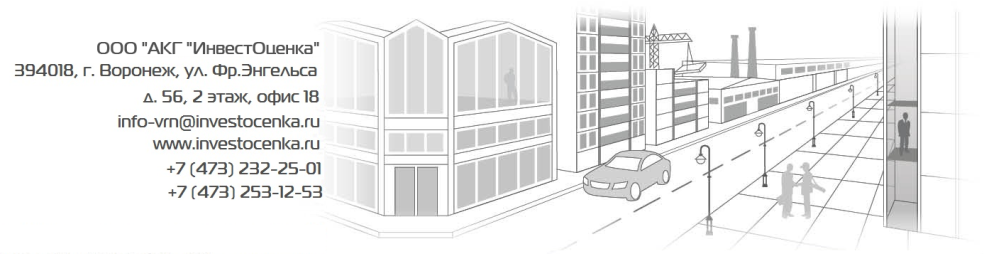 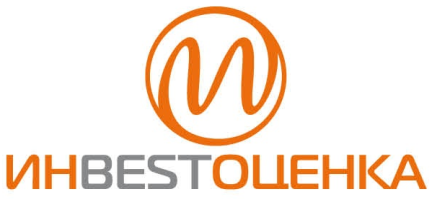 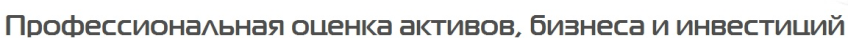 ПОСТАНОВЛЕНИЕ ПРЕЗИДИУМА ВОРОНЕЖСКОГО ОБЛАСТНОГО СУДА ОТ 21 МАРТА 2018 ГОДА
Рассмотрение в суде первой инстанции: Постановлением главы городского округа г. Воронеж года земельный участок под многоквартирным  домом и жилые помещения подлежат изъятию для муниципальных нужд в связи с включением дома в перечень аварийных многоквартирных домов, подлежащих расселению.
Собственникам был направлен проект соглашения об изъятии квартиры путем предоставления возмещения, исходя из данных отчета ООО «ХХХ», согласно которому итоговая величина рыночной стоимости объекта недвижимости по состоянию на 05.09.2016 года  составляет 3 299 300 руб., который собственниками подписан не был.
Ими было направлено обращение о предоставлении возмещения, определенного исходя из отчета об оценке, выполненного  ООО «YYY», согласно которому итоговая рыночная стоимость  квартиры по состоянию на 08.12.2016 года  составляет 6 023 731 руб.
В связи с предоставлением сторонами двух отчетов, содержащих различные сведения о рыночной стоимости спорного объекта недвижимости судом была назначена  судебная экспертиза, проведение которой было  поручено экспертам ФБУ «ВРЦСЭ Минюста РФ».
Отчет 1
Отчет 2
18
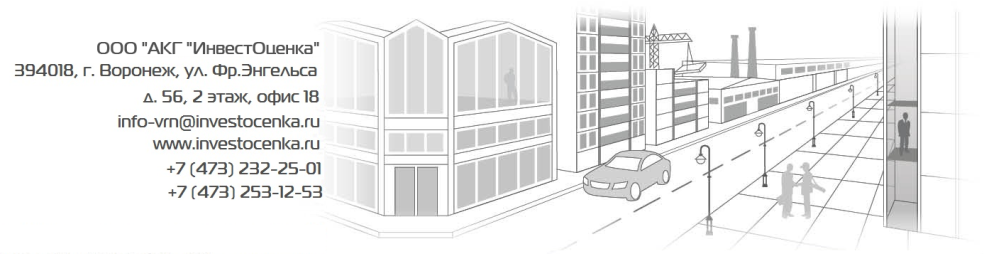 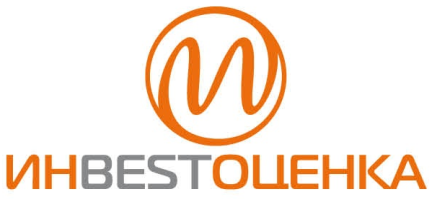 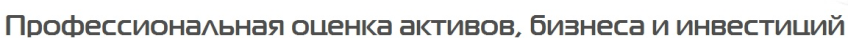 Согласно выводам экспертизы рыночная стоимость квартиры с учетом общего имущества в многоквартирном доме и с учетом долей истцов в праве  общей собственности на такое имущество, с учетом права на долю в праве общей долевой собственности на земельный участок, определенную экспертом с учетом соответствующей доли в праве собственности на объект недвижимости, а также убытков, причиненных собственникам жилого помещения его изъятием, по состоянию на момент производства экспертизы   составляет:  
4 818 943 руб., (2 531 082 руб. - рыночная стоимость изымаемой квартиры и 2 285 861 руб. - рыночная стоимость доли  земельного участка в общей долевой собственности).
Суд первой инстанции принял его в качестве допустимого доказательства, подтверждающего итоговую величину рыночной стоимости изымаемого объекта недвижимости.
Рассмотрение в суде апелляционной инстанции: названное решение оставлено без изменения.
Рассмотрение в суде кассационной инстанции: суд кассационной инстанции отметил, что, вопреки нормам закона, судами без внимания оставлены доводы о том, что судебная экспертиза проведена с нарушениями процессуального закона.
Так, судом были указаны следующие нарушения:
СЭ 1
19
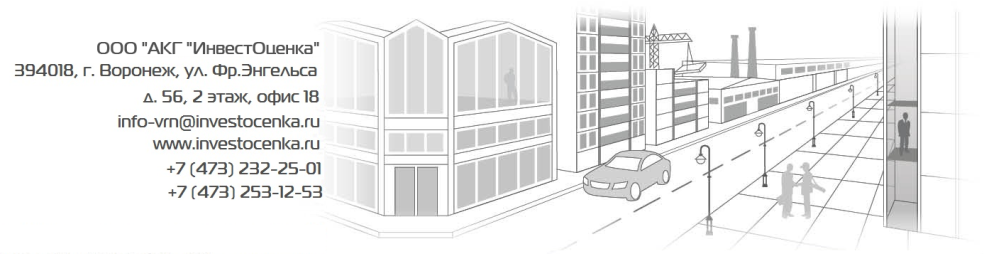 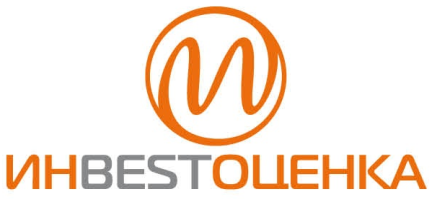 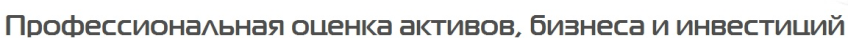 - при определении рыночной стоимости квартиры был применен сравнительный подход, при котором использованы объекты - аналоги, которые также как и оцениваемая квартира содержат в своей стоимости стоимость доли в праве общей долевой собственности на общее имущество, в т.ч. на земельный участок, вместе с  тем эксперт отдельно определяет рыночную стоимость квартиры и рыночную стоимость земельного участка, вследствие чего рыночная стоимость квартиры включает в себя  не только   рыночную  стоимость  квартиры с учетом доли истцов в праве  собственности на общее имущество в многоквартирном доме, но и рыночную стоимость земельного участка, соответствующую доле истцов в праве общей долевой собственности на земельный участок;
- из содержания заключения эксперта не усматривается, что при выборе объектов-аналогов учтены физические характеристики объектов, передаваемые имущественные права, ограничения (обременения) этих прав, вид использования и (или) зонирование, состояние объектов капитального строительства, соотношение площади земельного участка и площади его застройки, иные характеристики;
20
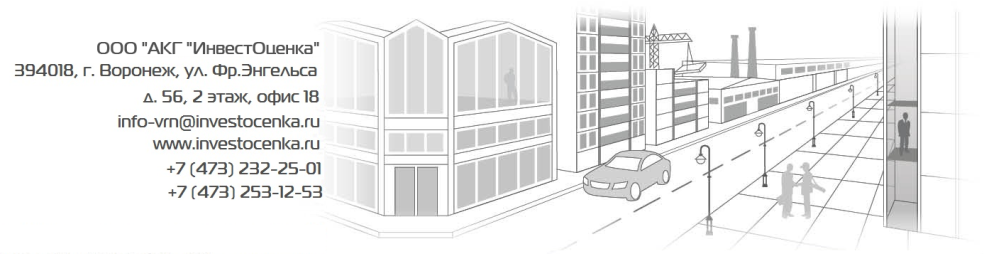 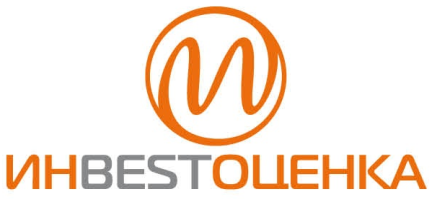 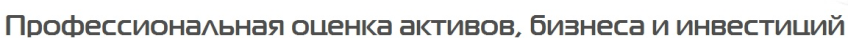 - суды первой и апелляционной инстанции также не дали надлежащей  оценки  выводам  эксперта, оценившим техническое состояние объекта  оценки (квартиры в доме, признанном более 17 лет  непригодным для проживания)  как удовлетворительное, пригодное для проживания без предварительных ремонтных работ, указавшим, что объекты - аналоги  находятся  в сопоставимых с объектом оценки местах.

Таким образом, суд делает вывод о том, что допущенные нарушения норм материального права, а также норм процессуального права, регламентирующих процесс доказывания и оценку доказательств, являются существенными, они повлияли на исход дела и без их устранения невозможны восстановление и защита нарушенных прав и законных интересов заявителя, в связи с чем, вынесенные по делу судебные постановления  не  могут быть признаны законными, они подлежат отмене с направлением дела на новое рассмотрение в суд первой инстанции.
21
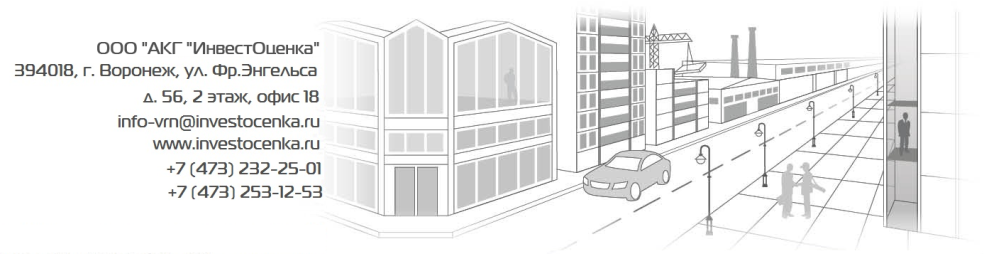 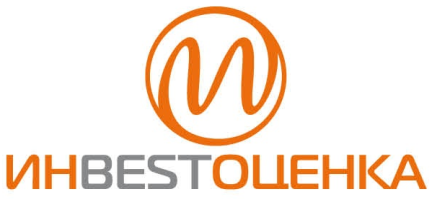 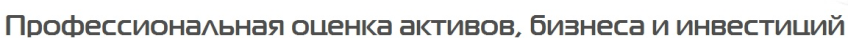 Судебный кейс 5. Снос аварийного дома и недовольный предприниматель
22
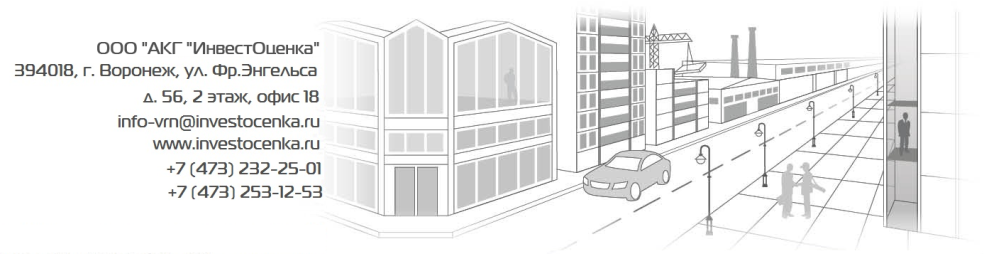 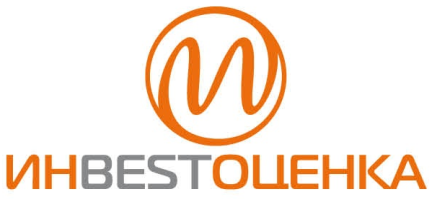 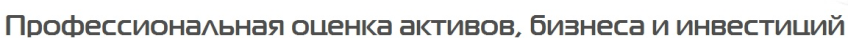 РЕШЕНИЕ АРБИТРАЖНОГО СУДА ВОРОНЕЖСКОЙ ОБЛАСТИ ОТ 21 МАРТА 2018 Г. ПО ДЕЛУ № А14-13296/2017
Обстоятельства дела: индивидуальному предпринимателю на праве собственности принадлежит нежилое встроенное помещение площадью 47,9 кв.м. Согласно акту межведомственной комиссии от 15.11.2000 жилой дом, в котором находится нежилое помещение, был признан аварийным и подлежащим сносу. 
ИП было предложено подписать проект соглашения об изъятии нежилого помещения для муниципальных нужд, определив размер возмещения в сумме 692 251руб.
Полагая размер возмещения необоснованным, ИП обратился к оценщику для оценки рыночной стоимости объекта с учетом размера убытков, причиненных изъятием. Согласно отчету рыночная стоимость объекта с учетом с учетом размера убытков, причиненных изъятием у собственника нежилого помещения составляет 2 795 000руб.
Указанное обстоятельство послужило поводом для обращения ИП в суд.
Рассмотрение дела в суде: Для определения размера компенсации за изымаемое помещение, а также убытков, причиненных изъятием помещения, по делу назначена судебная экспертиза.
Отчет 1
Отчет 2
23
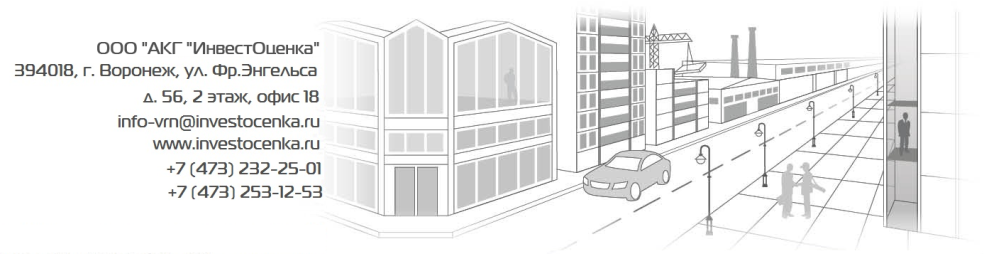 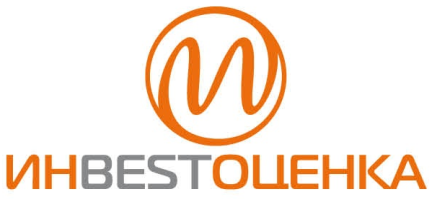 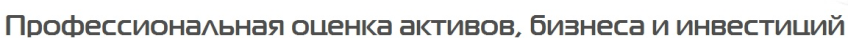 Согласно заключению эксперта рыночная стоимость объектов недвижимости составляет 2 168 000руб. 
При этом из пояснений эксперта следует, что здание на дату определения стоимости находится в неудовлетворительном техническом состоянии, однако учитывая необходимостью определения убытков, которые понес собственник помещения вследствие его изъятия, объект оценивался применительно к удовлетворительному его состоянию с типовой внутренней отделкой (современный стандартный ремонт, назначение помещения торговое).
Ответчик (в данном случае Администрация городского округа город Воронеж) предоставила замечания на заключение эксперта:
- объект должен оцениваться с учетом его неудовлетворительного состояния (отсутствует внутренняя отделка, отсутствует электроснабжение, отопление, канализация, водоснабжение), поскольку подача электроснабжения, отопления, водоснабжения, газоснабжения была прекращена в связи с расселением дома, состояние помещения явилось следствием его длительного неиспользования в связи с невозможностью осуществления в нем предпринимательской деятельности.
Выводы суда: требования истца были удовлетворены, помещение изъято путем выкупа для муниципальных нужд в собственность муниципального образования с определением подлежащей выплате денежной компенсации в размере 2 168 000руб. В данный момент решение обжалуется.
СЭ
24
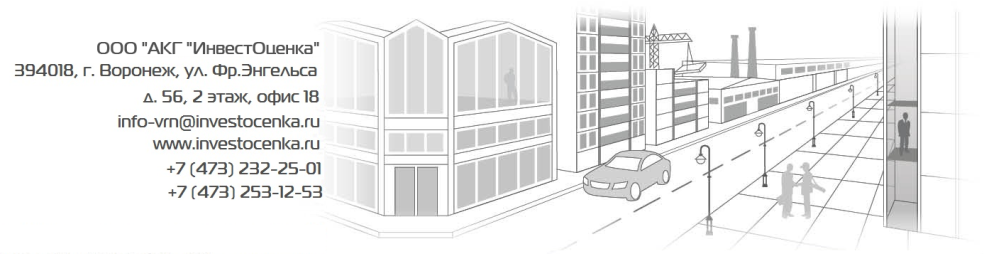 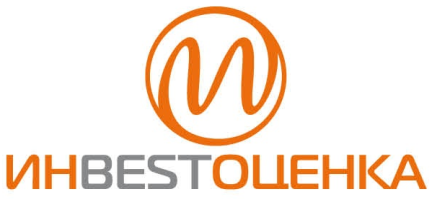 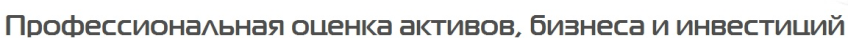 Участки-кандидаты для создания ТПУ на ситуационной схеме прохождения рельсового пассажирского транспорта
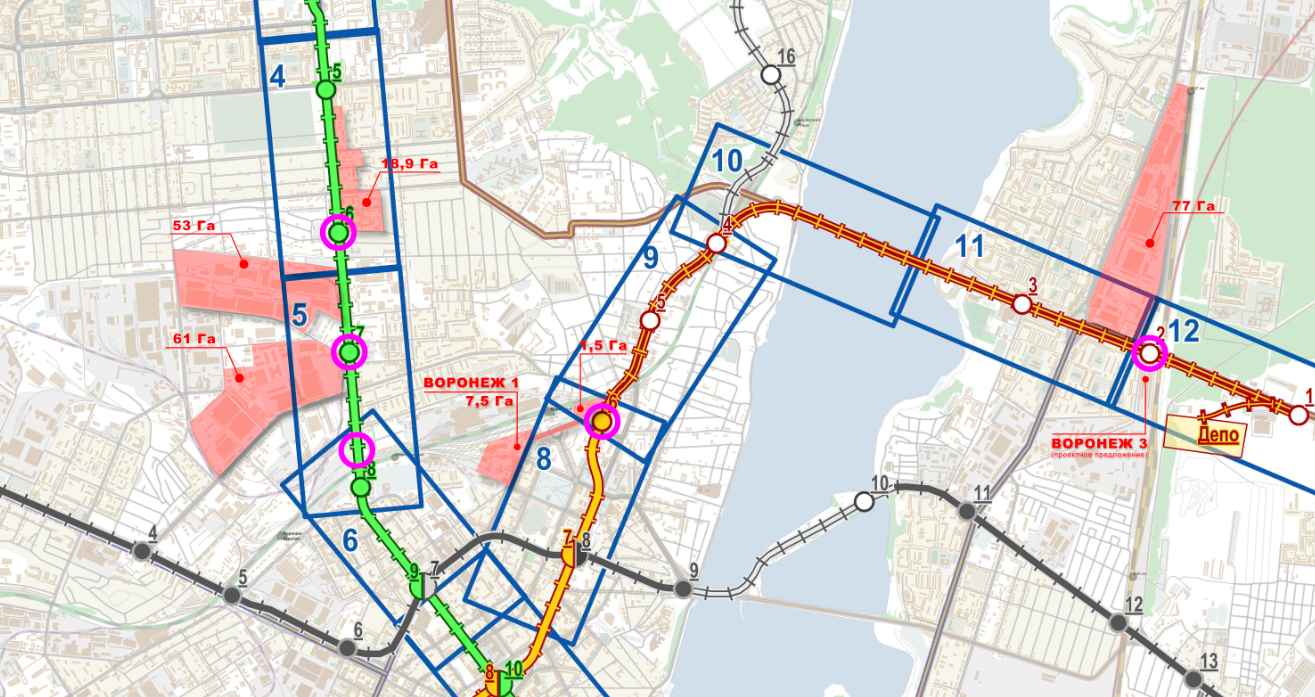 25
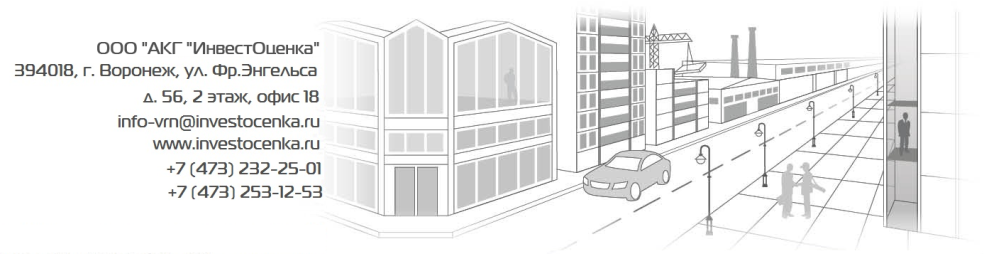 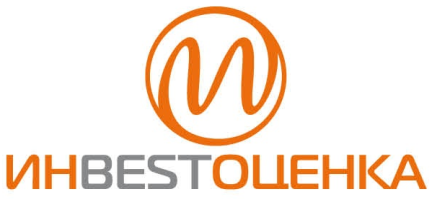 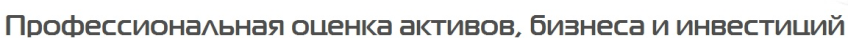 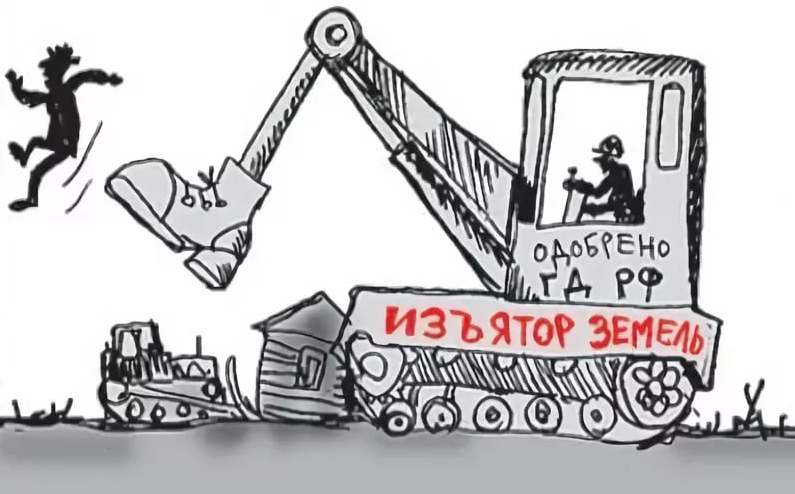 26
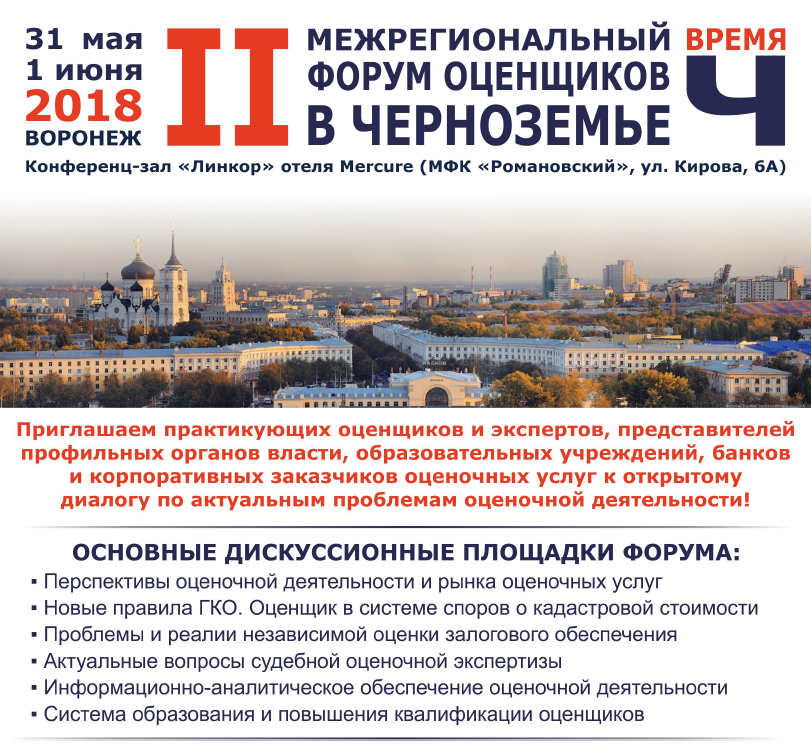 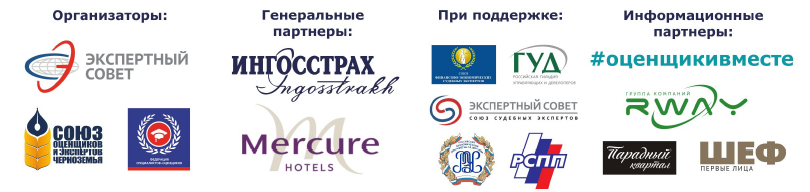 27
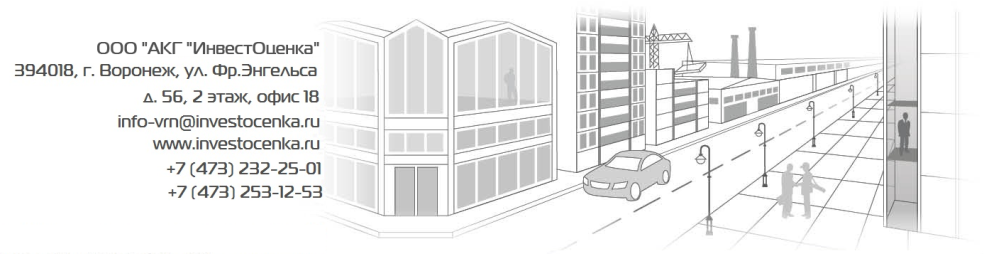 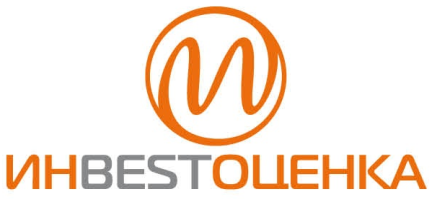 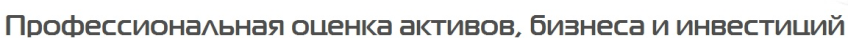 БЛАГОДАРЮ ЗА ВНИМАНИЕ!

КОНТАКТЫ:

Москалёв Алексей Игоревич
+7 (915) 103-99-02
moskalev@investocenka.ru
www.investocenka.ru
28